2020年度　春学期
ERP 英語強化プログラム【申込方法】
グローバル教育センター
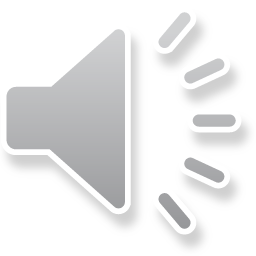 1
[Speaker Notes: このスライドでは、ERPの申込方法についてご説明します。]
ＥＲＰ受講申し込みの前に
ＥＲＰの授業はシラバスに掲載されています。詳細については Hoppii にて
受講希望の授業を「仮登録」　し、
授業内容を確認してください。
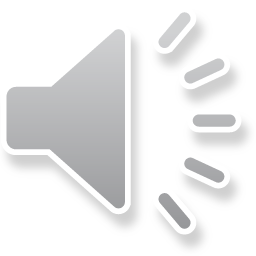 2
[Speaker Notes: ＥＲＰ申込の前に、Hoppiiで希望の受講科目を「仮登録」の上、授業内容をご確認ください。
ＥＲＰ授業の進め方、課題等授業の詳細については、学習支援システムを通じてお知らせいたします。]
受講申し込み
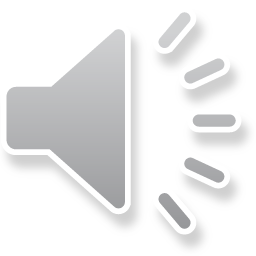 3
[Speaker Notes: ＥRP受講申込には、申込専用サイトでの申込手続きが必要です。

受講申込期間は9月18日金曜日から24日木曜日です。
申込期間後の受付はできませんので、早めにお申し込みください。
受講可否については9月28日（月）中にメールでお知らせいたします。]
受講申し込み
申込には2018年9月以降の英語テストの
添付が必要です。
証明書のPDFまたは写真画像も受付可。

①氏名②テスト受検日③点数
の明記を確認の上、添付してください。
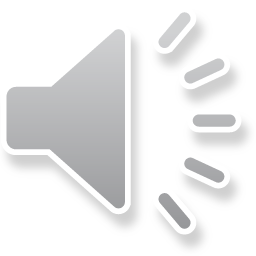 4
[Speaker Notes: 申込には2018年9月以降の受講資格を満たす英語テストスコアの添付が必要です。
証明書のＰＤＦもしくは写真画像をご用意の上、手続きを行ってください。
なお、氏名・テスト受験日・点数の3点が確認できないテストスコアについては
受付できませんのでご注意ください。

2020年度入学者の方で、今年4月に学部指定の英語測定テストを受験された方は、
そのスコアを申し込みに利用することができます。学部指定のテストがなく、2年以内の
英語スコアもお持ちでない方は、グローバル教育センターで実施するTOEICオンラインの利用も
可能です。詳しくはグローバル教育センターホームページ掲載の募集要項をご確認ください。]
受講資格
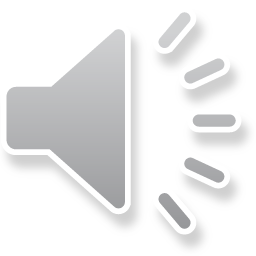 5
[Speaker Notes: 申込に必要な受講資格については、レベル毎に設定されていますのでご確認ください。]
＜学内で受験したスコアを申し込みに利用される方＞英語スコアの照会期間について
入学時に受験したTOEFL®ITP、TOEIC®IP、英語プレイスメントα　のスコアは申し込みに使用することができます。
2020年度新入生の方
【ＥＲＰ申し込み迄に学部指定の新入生の英語能力測定テストが
  実施された学部の新入生の方】
6
[Speaker Notes: ＥＲＰ申込には、学内で受験したスコアを利用することができます。

2020年度新入生の方で、学部指定の新入生の英語能力測定テストが
実施された学部の新入生の方は、スコアをＷｅｂで照会することが
できますのでご利用ください。]
＜学内で受験したスコアを申し込みに利用される方＞英語スコアの照会期間について
入学時に受験したTOEFL®ITP、TOEIC®IP、英語プレイスメントα　のスコアに限り、申し込みに使用することができます。
※但し応募者多数で抽選となる場合、2年以内のスコア保持者が優先されますのでご注意ください。
2019年度以前入学の方
7
[Speaker Notes: 2019年度以前に入学された方について、入学時に受験したTOEFL®ITP、TOEIC®IP、英語プレイスメントα　のスコアに限り
Ｗｅｂ照会およびＥＲＰ申込ができますのでご利用ください。
但し、応募者多数で抽選となる場合、2年以内のスコア保持者が優先されますのでご注意ください。]
＜学内で受験したスコアを申し込みに利用される方＞英語スコアの照会手順について
入学時に受験するTOEFL®ITPまたはTOEIC®IPのスコアはERPの受講申込み時に使用することができます。

スコア照会手順










★ スコア照会時に発行されたパスワードをERP受講申込み用サイトのTOP画面で入力すれば、  基本情報の入力やスコア証明書の添付を省略することができます
学内で受験後、web照会期間内に、スコア照会用サイト　
https://system-op.com/erp/password　　にアクセスし、学生証番号　・　大学付与メールアドレス（・・・@stu.hosei.ac.jp）　・　生年月日　を入力
大学付与メールアドレスに送信されるURLにアクセスし、同時に送信されるパスワードと学生証番号を入力
ERP受講申込み用サイト　https://system-op.com/erp/にアクセスし受講申込み手続き
8
[Speaker Notes: 英語スコアの照会を希望する場合は、こちらのスライドと同様の手順が募集要項に記載されていますので、ご確認の上、照会してください。]
＜学内で受験したスコアを申し込みに利用される方＞英語能力測定テスト実施について
ERP申し込みを希望する方対象に、オンラインTOEIC-IPを実施しています。
2020年度新入生の方
【ＥＲＰ申し込み迄に新入生の英語能力測定テストが
  実施されていない学部の新入生の方】
9
[Speaker Notes: 2020年度新入生の方で、学部指定の新入生の英語能力測定テストが
実施されていない学部の新入生の方は、グローバル教育センターで主催する
オンラインTOEIC-IPを受験することができます。]
＜学内で受験したスコアを申し込みに利用される方＞入学時に実施された以外の学内受験スコア利用について
照会には時間がかかる場合がありますので、
ERP申し込み締め切りに余裕を持って手続きをしてください。

・グローバル教育センターホームページhttp://www.global.hosei.ac.jp/programs/oncampus/erp/ 掲載の「ERP受講希望者スコア照会フォーム」に必要事項を記入し、照会したいテストを実施した部局の窓口（所属学部窓口またはグローバル教育センター）に原則メールで問い合わせをしてください。スコアが記入され、返却されます。

・事務担当者によりスコアが記入された「ERP受講希望者スコア照会フォーム」を、画像またはPDFファイル形式でウェブ申し込み時に添付してください（過去2年以内のものに限り有効）。
10
[Speaker Notes: 入学時に実施された以外の学内受験スコアを申し込みに利用される方は、グローバル教育センターホームページ掲載の「ERP受講希望者スコア照会フォーム」に必要事項を記入し、照会したいテストを実施した部局、所属学部窓口またはグローバル教育センター、に原則メールで問い合わせをしてください。スコアが記入され、返却されます。事務担当者によりスコアが記入されたフォームおよびメールについては、画像撮影の上、申込時に添付してください。]